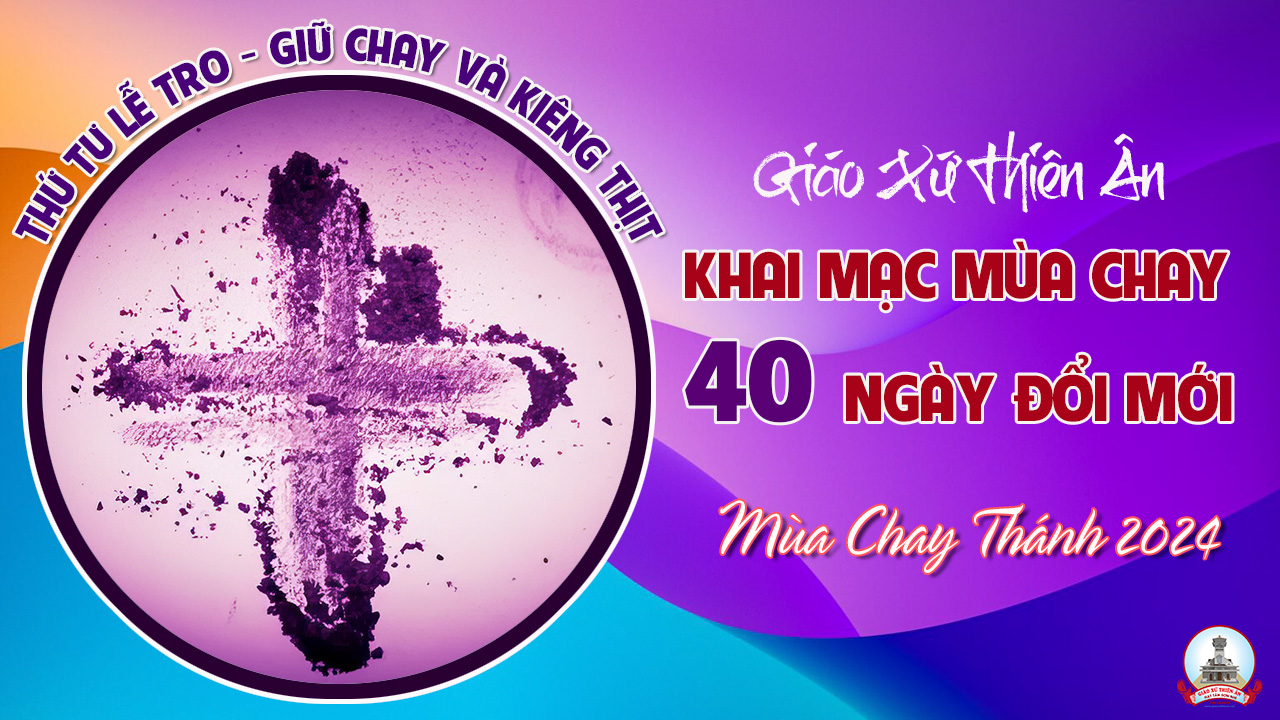 Ca Nhập LễTâm Tình Mùa ChayĐinh Công Huỳnh
Tk1: Đây mùa chay thánh đã về, nhắc nhở con thân phận yếu đuối. Tháng năm qua mê đắm tội trần, tìm về bên nhan thánh diệu vời.
Đk: Nguyện thống hối ăn năn dốc lòng, cúi xin Ngài dủ tình xót thương. Vì tội con tháng năm chất chồng, nguyện xin Chúa thương tha lỗi lầm.
Tk2: Con nguyện sám hối thật lòng, quyết tránh xa con đường tội lỗi. Với ơn thiêng giúp sức mỗi ngày, tẩy sạch con nên trắng suốt đời.
Đk: Nguyện thống hối ăn năn dốc lòng, cúi xin Ngài dủ tình xót thương. Vì tội con tháng năm chất chồng, nguyện xin Chúa thương tha lỗi lầm.
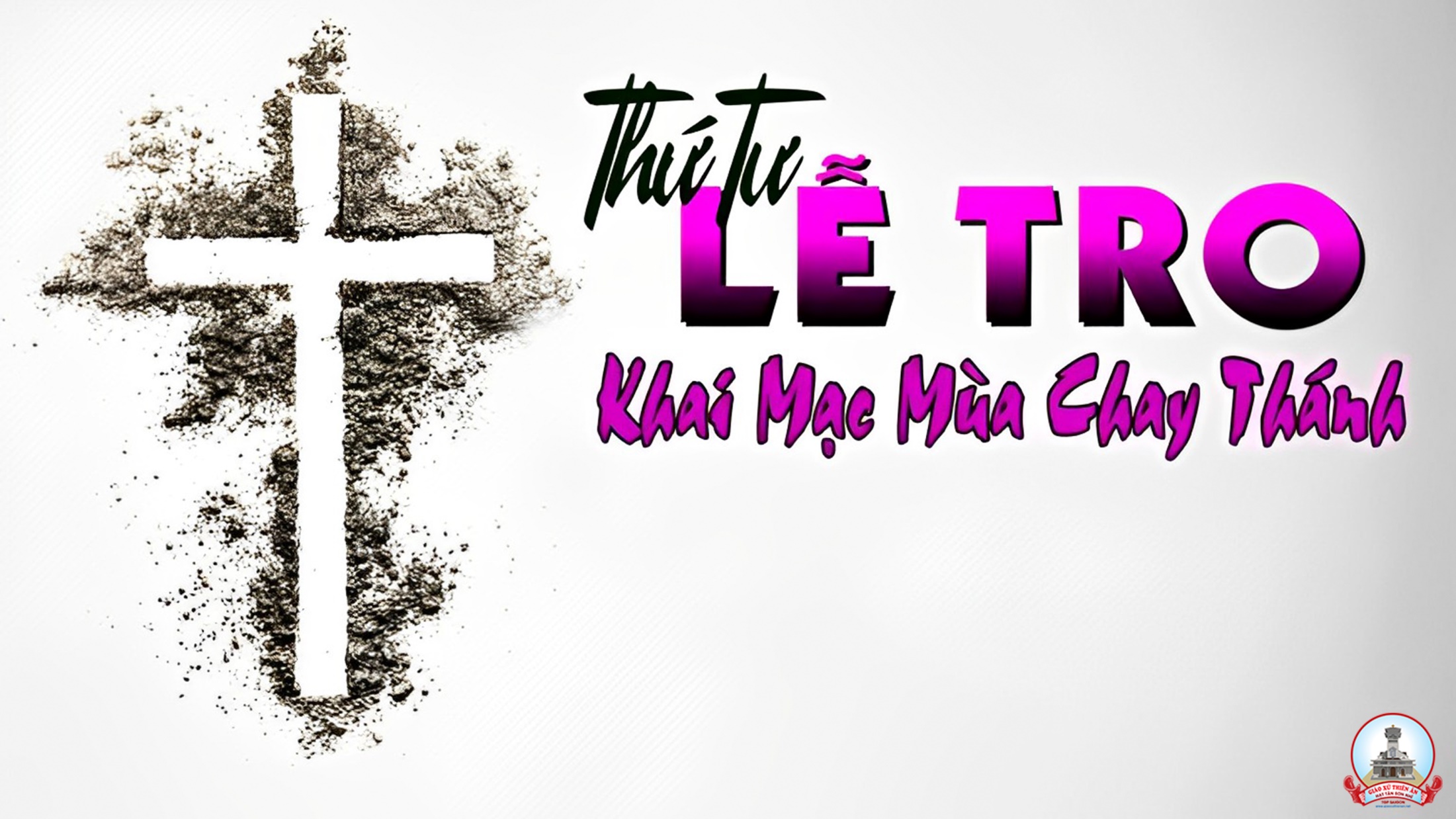 Đáp CaThánh Vịnh 50Lm. Kim Long04 Câu
Đk: Lạy Chúa xin thương chúng con vì chúng con đã phạm đến Ngài.
Tk1: Xin thương con lạy Chúa theo lượng từ bi Chúa xóa tội con theo lượng hải hà. Rửa sạch con muôn vàn lầm lỗi, tội tình con xin Ngài tẩy luyện.
Đk: Lạy Chúa xin thương chúng con vì chúng con đã phạm đến Ngài.
Tk2: Vâng con nay đà biết bao tội tình vương mắc suốt ngày đêm luôn ở trước mặt. Dám sai phạm với một mình Chúa, từng tà gian ngay ở trước Ngài.
Đk: Lạy Chúa xin thương chúng con vì chúng con đã phạm đến Ngài.
Tk3: Ban cho con, lạy Chúa cõi lòng thực trong trắng, phú vào con tinh thần vững mạnh. Chớ xua từ con khỏi mặt Chúa, đừng biệt con khỏi Thần Trí Ngài.
Đk: Lạy Chúa xin thương chúng con vì chúng con đã phạm đến Ngài.
Tk4: Cho con vui được thấy ơn Ngài thương cứu rỗi, đỡ vực con theo lòng quảng đại. Cúi xin Ngài thương mở miệng lưỡi, để hồn con dâng lời tán tụng.
Đk: Lạy Chúa xin thương chúng con vì chúng con đã phạm đến Ngài.
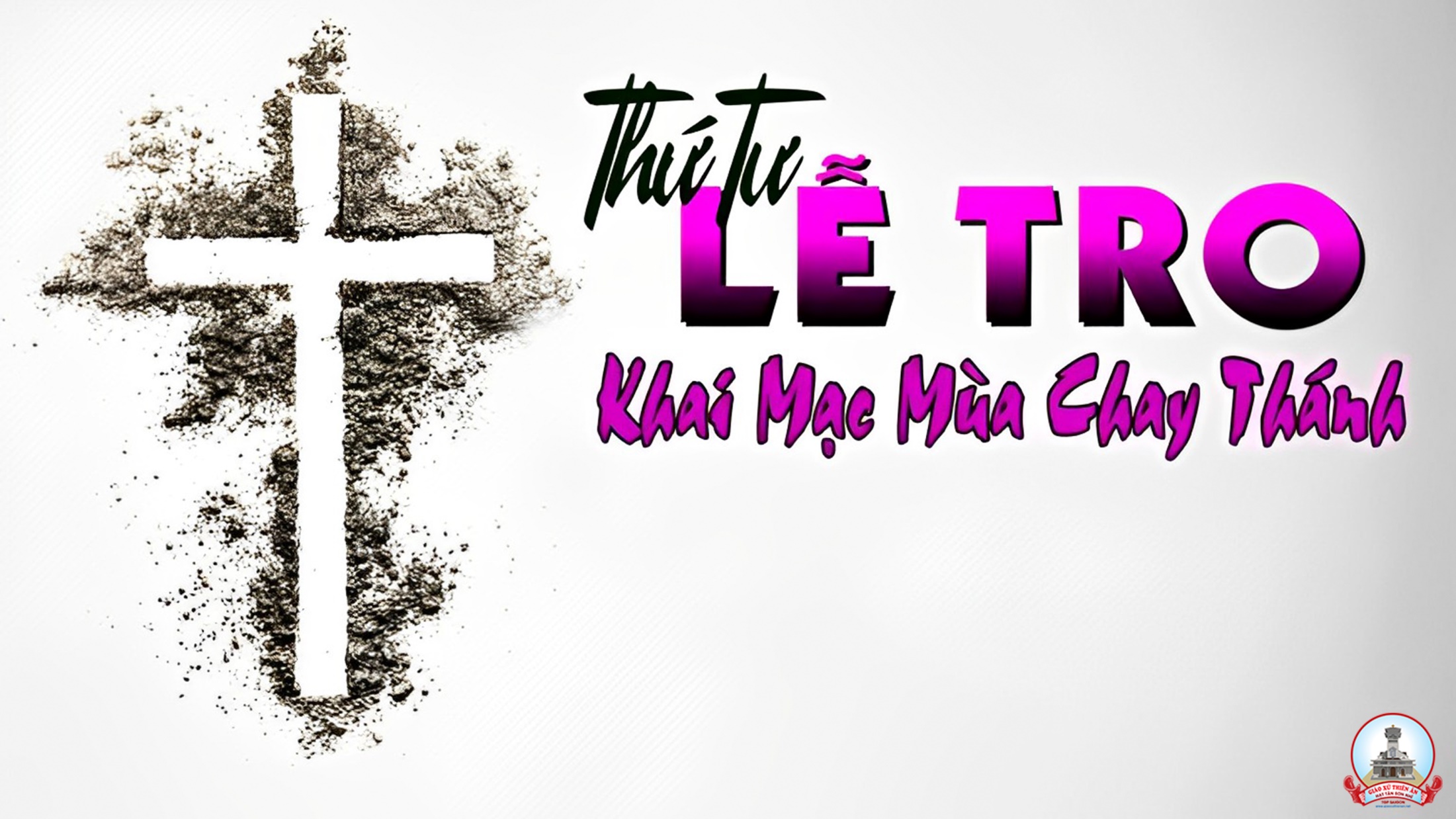 Câu Xướng Trước Phúc Âm:
Hôm nay, các bạn đừng cứng lòng nữa, nhưng hãy lắng nghe tiếng Chúa.
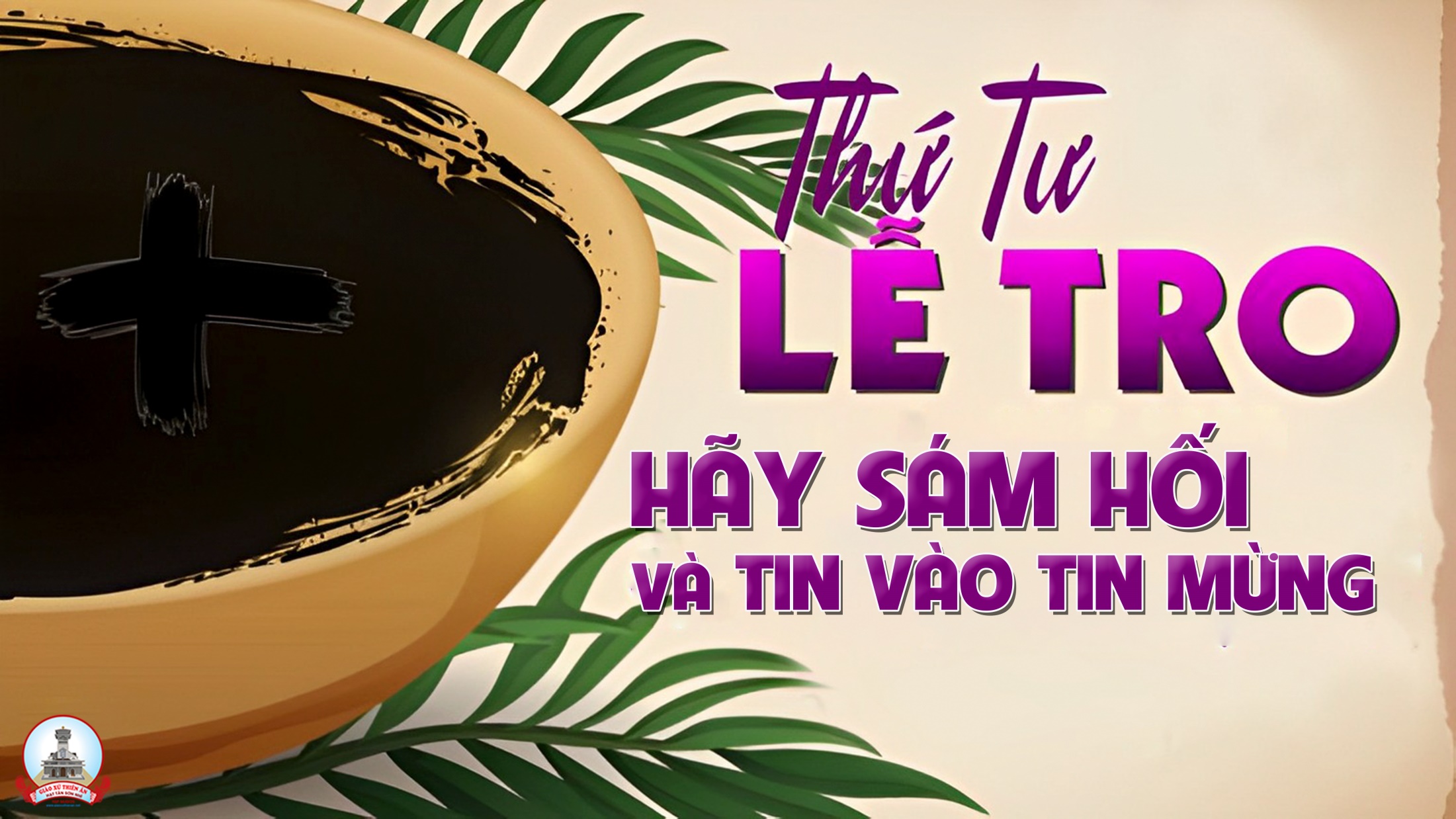 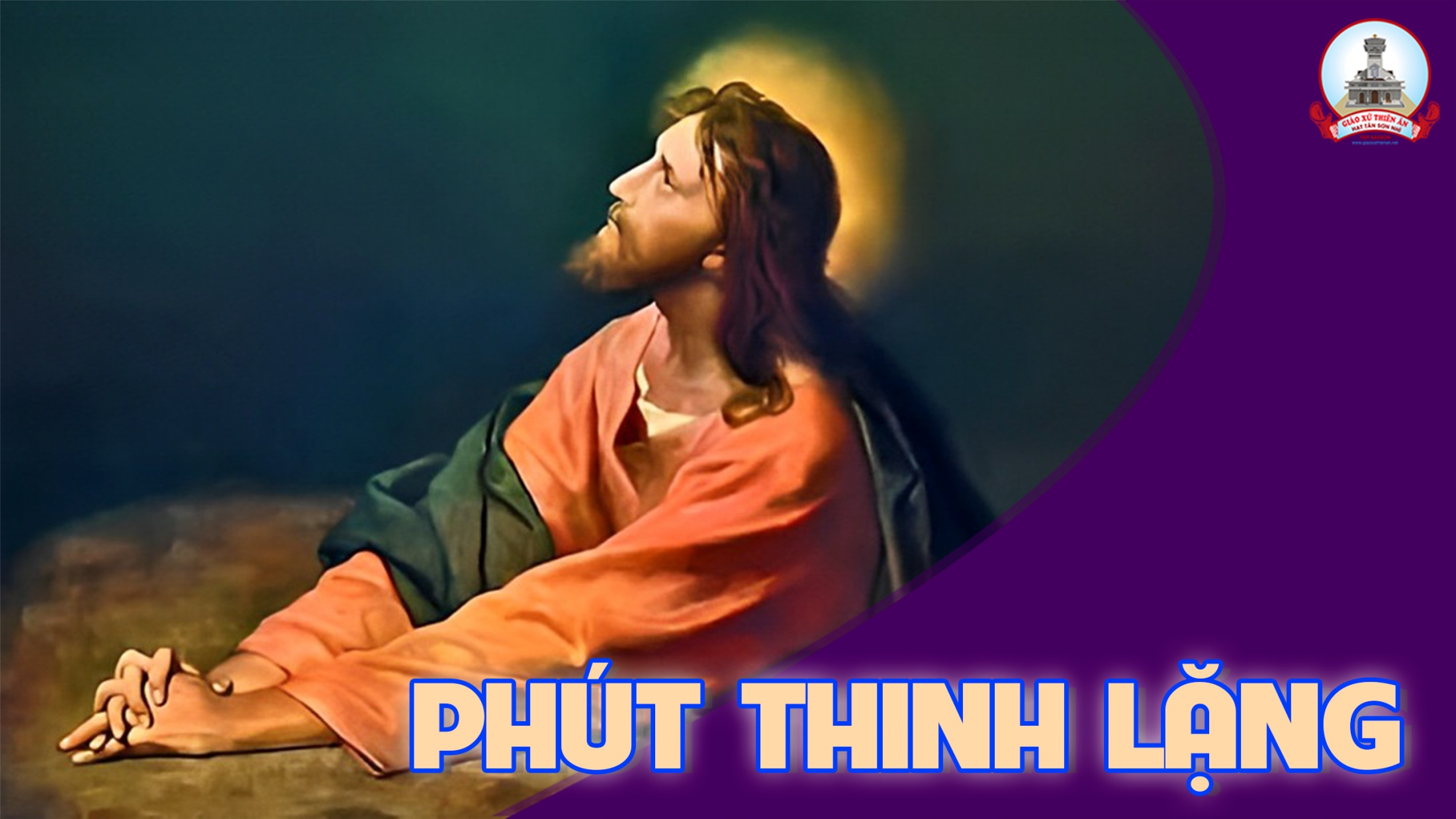 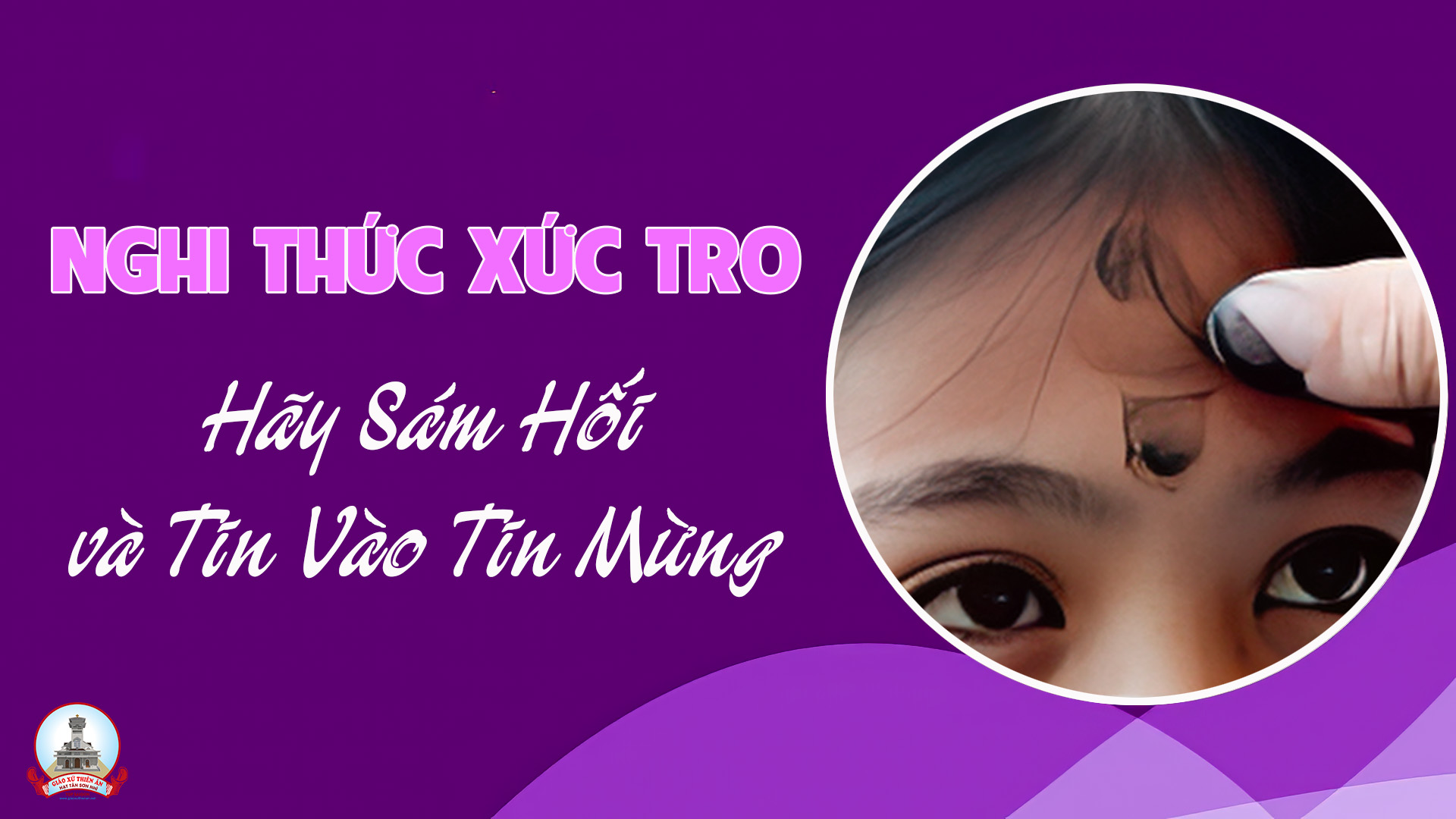 Nghi
Hạt Bùi Đời ConDấu Chân
Tk1:  Hỡi người, hãy nhớ chính thân phận mình: Chỉ là bụi đất, trong bàn tay Chúa tình yêu. Ngài dựng nên con, ban cho con xác thân, linh hồn, để rồi một mai, con sẽ trở về với cát bụi.
Đk: Xin hãy nhớ, người ơi hãy nhớ: Ta được dựng nên từ bụi tro. Là bụi tro mong manh bé nhỏ, cuối cuộc đời ta trở về tro bụi. Ôi lạy Chúa! Nguyện xin nâng đỡ, giữ gìn đây hạt bụi đời con, được cậy, tin, mến Chúa sắt son, bởi Ngài là gia nghiệp đời con.
Tk2: Ví tựa hạt cát giữa nơi biển đời, dập vùi tả tơi trong cuồng phong sóng nổi trôi. Nguyện cầu Ngài ơi, xin giơ tay đỡ nâng phù trì. Dù ngàn hiểm nguy, có Chúa lòng chẳng lo lắng gì.
Đk: Xin hãy nhớ, người ơi hãy nhớ: Ta được dựng nên từ bụi tro. Là bụi tro mong manh bé nhỏ, cuối cuộc đời ta trở về tro bụi. Ôi lạy Chúa! Nguyện xin nâng đỡ, giữ gìn đây hạt bụi đời con, được cậy, tin, mến Chúa sắt son, bởi Ngài là gia nghiệp đời con.
Tk3: Hãy nhìn loài hoa ngát hương rạng ngời, một làn gió thoáng lay nhẹ hoa héo tàn khô. Phận người hư vô như hoa kia sắc hương nhạt nhoà. Đường trần bơ vơ, con biết tìm được đâu bến bờ?
Đk: Xin hãy nhớ, người ơi hãy nhớ: Ta được dựng nên từ bụi tro. Là bụi tro mong manh bé nhỏ, cuối cuộc đời ta trở về tro bụi. Ôi lạy Chúa! Nguyện xin nâng đỡ, giữ gìn đây hạt bụi đời con, được cậy, tin, mến Chúa sắt son, bởi Ngài là gia nghiệp đời con.
Tk4: Tháng ngày, đời con lãng quên tình Ngài. Chạy tìm lạc thú, đắm chìm trong những lợi danh. Gục đầu ăn năn, nay con xin Chúa thương chữa lành. Tẩy rửa hồn con trong trắng đẹp lòng Chúa suốt đời.
Đk: Xin hãy nhớ, người ơi hãy nhớ: Ta được dựng nên từ bụi tro. Là bụi tro mong manh bé nhỏ, cuối cuộc đời ta trở về tro bụi. Ôi lạy Chúa! Nguyện xin nâng đỡ, giữ gìn đây hạt bụi đời con, được cậy, tin, mến Chúa sắt son, bởi Ngài là gia nghiệp đời con.
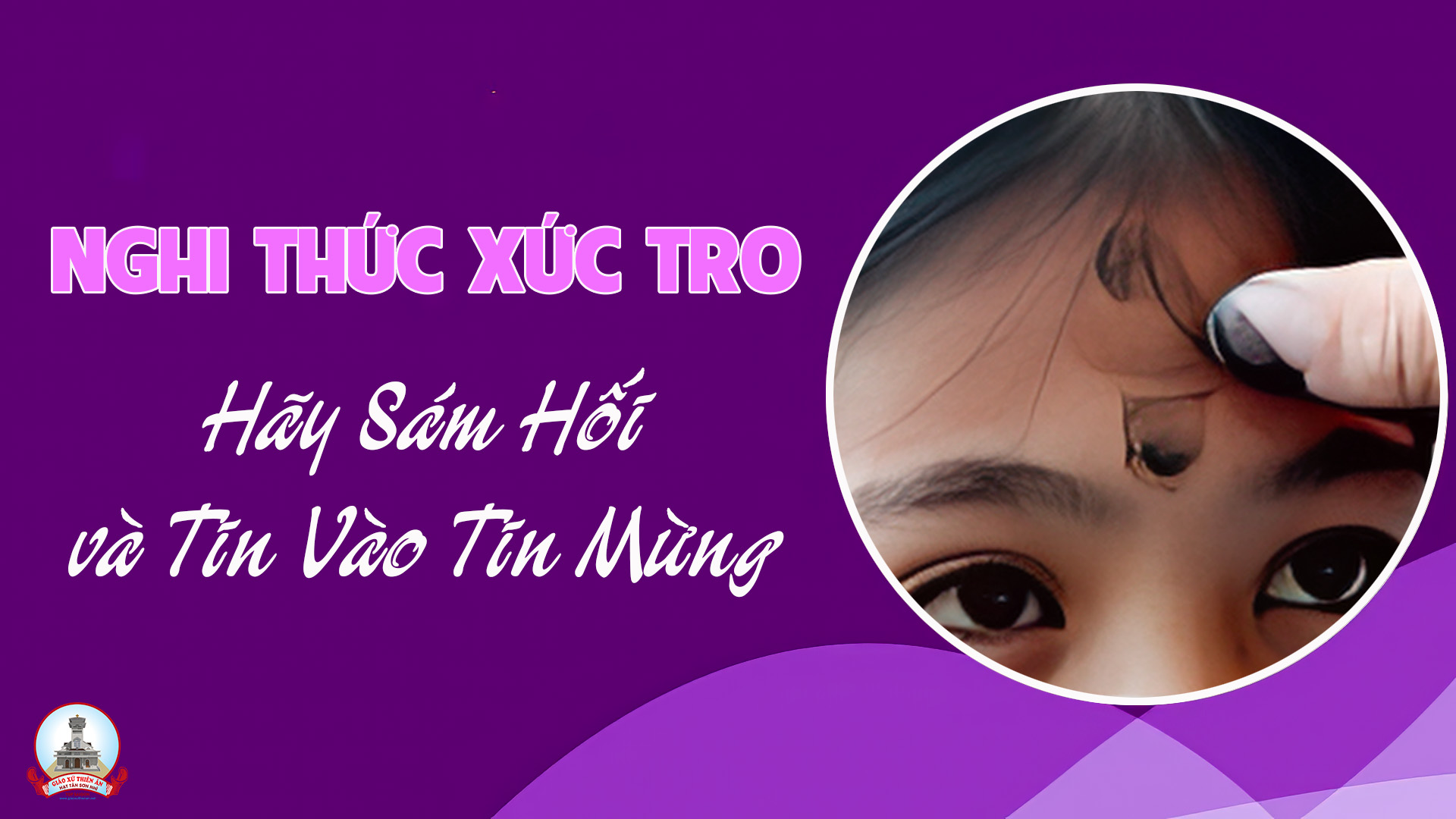 Nghi
Hãy Sám Hối Ăn NănLm. Bùi Ninh
Tk1: Đời con chỉ là cát bụi dạt xô trong cõi hư vô, đời con mỏng dòn bé mọn nhẹ bay theo gió đêm ngày. Nhờ Chúa tạo thành đất trời hà hơi sinh tác nên người, đời tươi hoặc là thất bại một mai quy kiếp tro bụi.
Đk: Hãy sám hối ăn năn và đón nhận Tin Mừng. Hãy sám hối ăn năn vì Nước Trời đang tới. Hãy sám hối ăn năn vì Chúa hằng kêu mời. Hãy sám hối ăn năn vì Nước Trời sắp tới.
Tk2: Đời con phận người lỗi tội từ khi dĩ vãng xa xôi, hoài thai thành người bé dại Tội Nguyên theo bước lưu truyền. Nguyện Chúa nguồn mạch tinh tuyền rửa con như tuyết trong ngần, để còn chẳng còn vướng bận nhẹ vai theo bước chân Ngài.
Đk: Hãy sám hối ăn năn và đón nhận Tin Mừng. Hãy sám hối ăn năn vì Nước Trời đang tới. Hãy sám hối ăn năn vì Chúa hằng kêu mời. Hãy sám hối ăn năn vì Nước Trời sắp tới.
Tk3: Đời con nhiều lần lỗi tội đổi thay như áng mây trôi, lợi danh tình đời bất hạnh mải mê quên lối quay về. Tình Chúa ngàn đời nhân hậu chờ con mau biết quay đầu, thành tâm gột sạch lỗi lầm nhẹ vơi vươn tới quê Trời.
Đk: Hãy sám hối ăn năn và đón nhận Tin Mừng. Hãy sám hối ăn năn vì Nước Trời đang tới. Hãy sám hối ăn năn vì Chúa hằng kêu mời. Hãy sám hối ăn năn vì Nước Trời sắp tới.
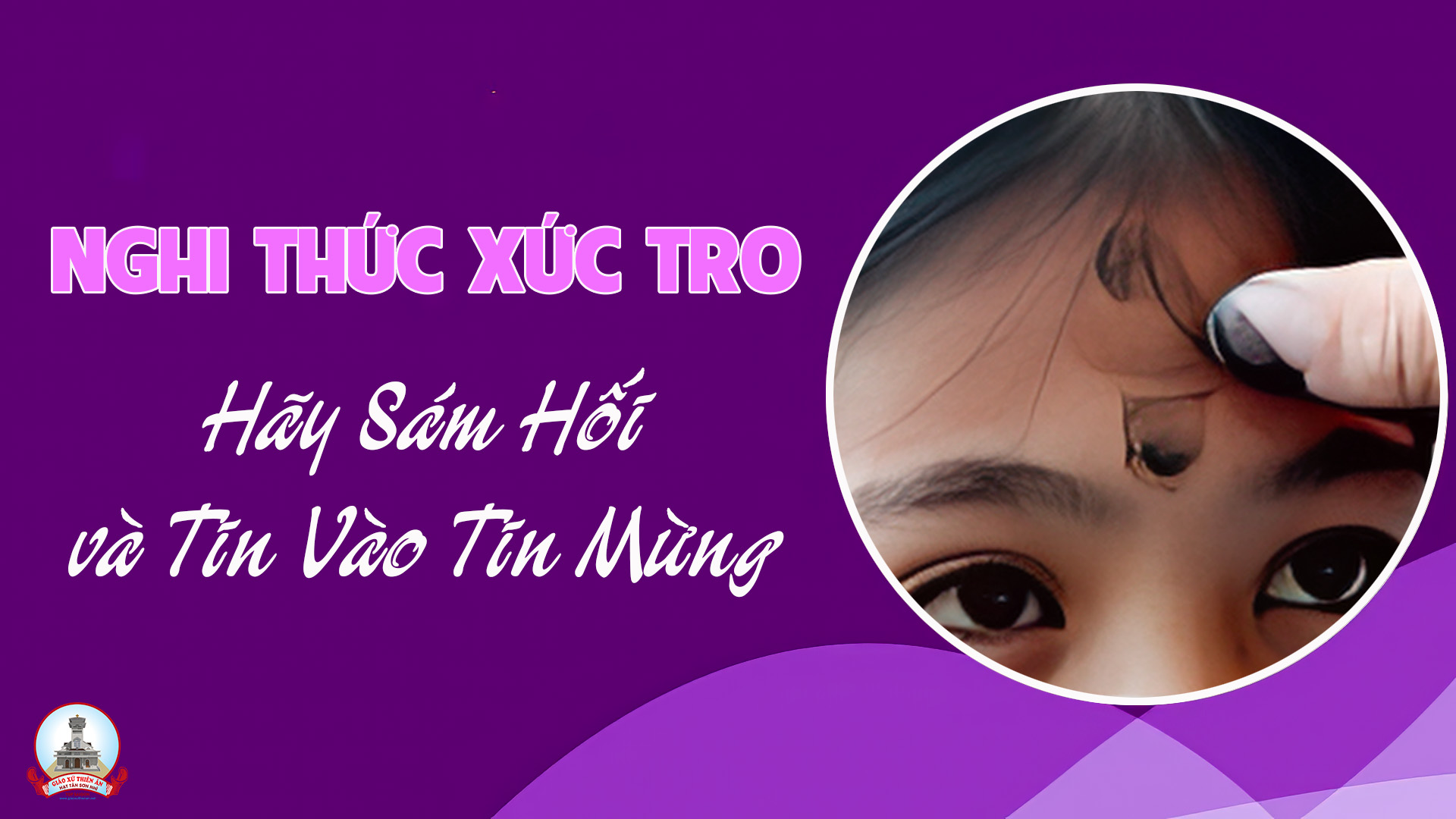 Nghi
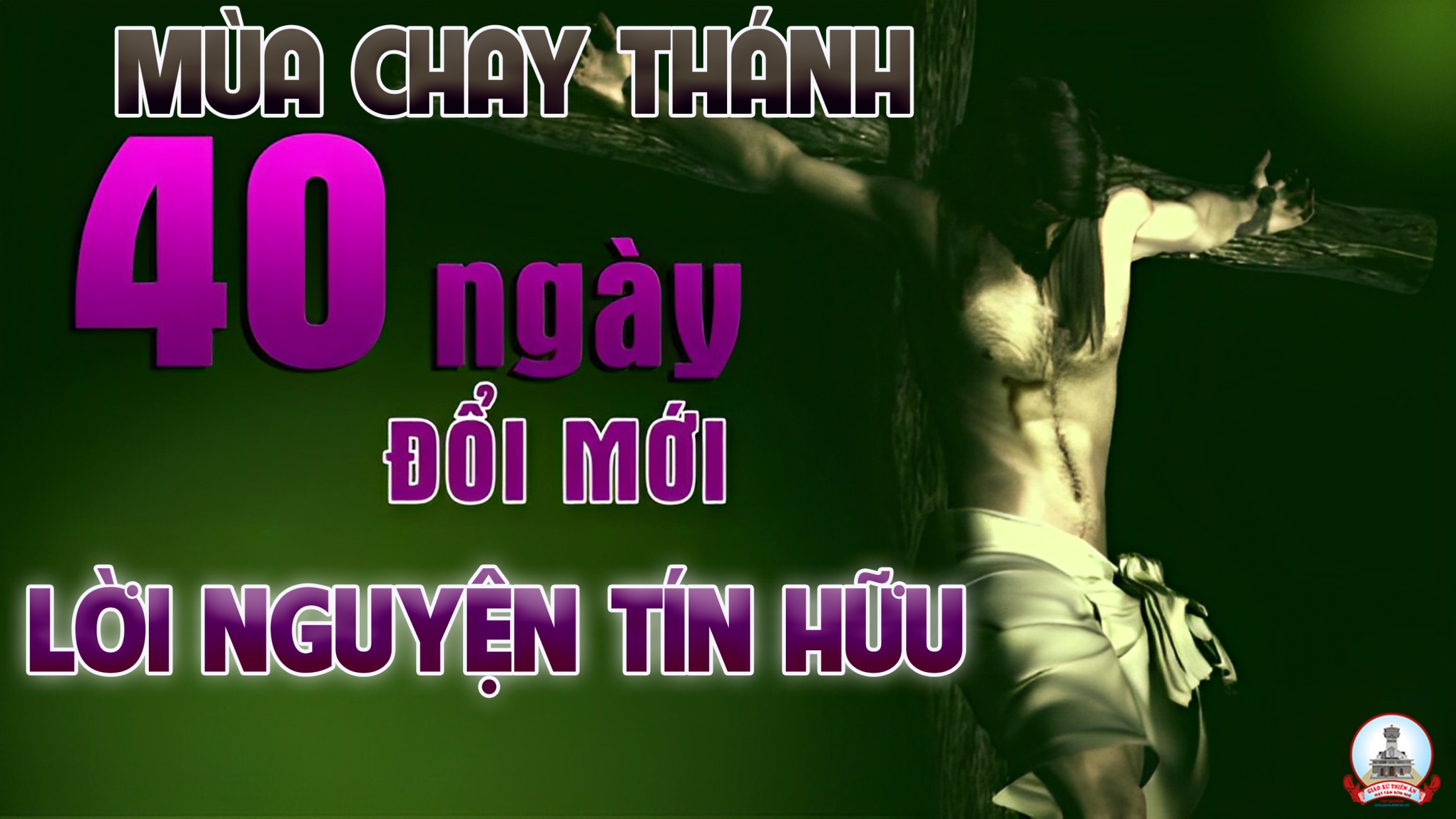 Ca Dâng Lễ Đây Trái Tim ConGiang Ân
Đk: Xin cho con được nên của lễ, xin cho con được nên hy tế dẫu biết thân con chỉ là cát bụi. Con xin tiến dâng lên đây trái tim con, nguyện xin dâng lên dâng lên.
Tk1: Lạy Chúa! Đây đời con tháng năm nhọc nhằn và buồn vui có Chúa trong đời. Chúa là tình yêu tuyệt đối một tình yêu bao la.
Đk: Xin cho con được nên của lễ, xin cho con được nên hy tế dẫu biết thân con chỉ là cát bụi. Con xin tiến dâng lên đây trái tim con, nguyện xin dâng lên dâng lên.
Tk2: Tình Chúa luôn rộng ban tháng năm dạt dào mà tình con bé nhỏ sao vừa. Ví tựa giọt sương buổi sớm là giọt sương mong manh.
Đk: Xin cho con được nên của lễ, xin cho con được nên hy tế dẫu biết thân con chỉ là cát bụi. Con xin tiến dâng lên đây trái tim con, nguyện xin dâng lên dâng lên.
Tk3: Lạy Chúa! Đây đời con biết bao tội tình và vì con Chúa chịu khổ hình. Chúa chờ đợi con ngày tháng chờ đợi con miên man.
Đk: Xin cho con được nên của lễ, xin cho con được nên hy tế dẫu biết thân con chỉ là cát bụi. Con xin tiến dâng lên đây trái tim con, nguyện xin dâng lên dâng lên.
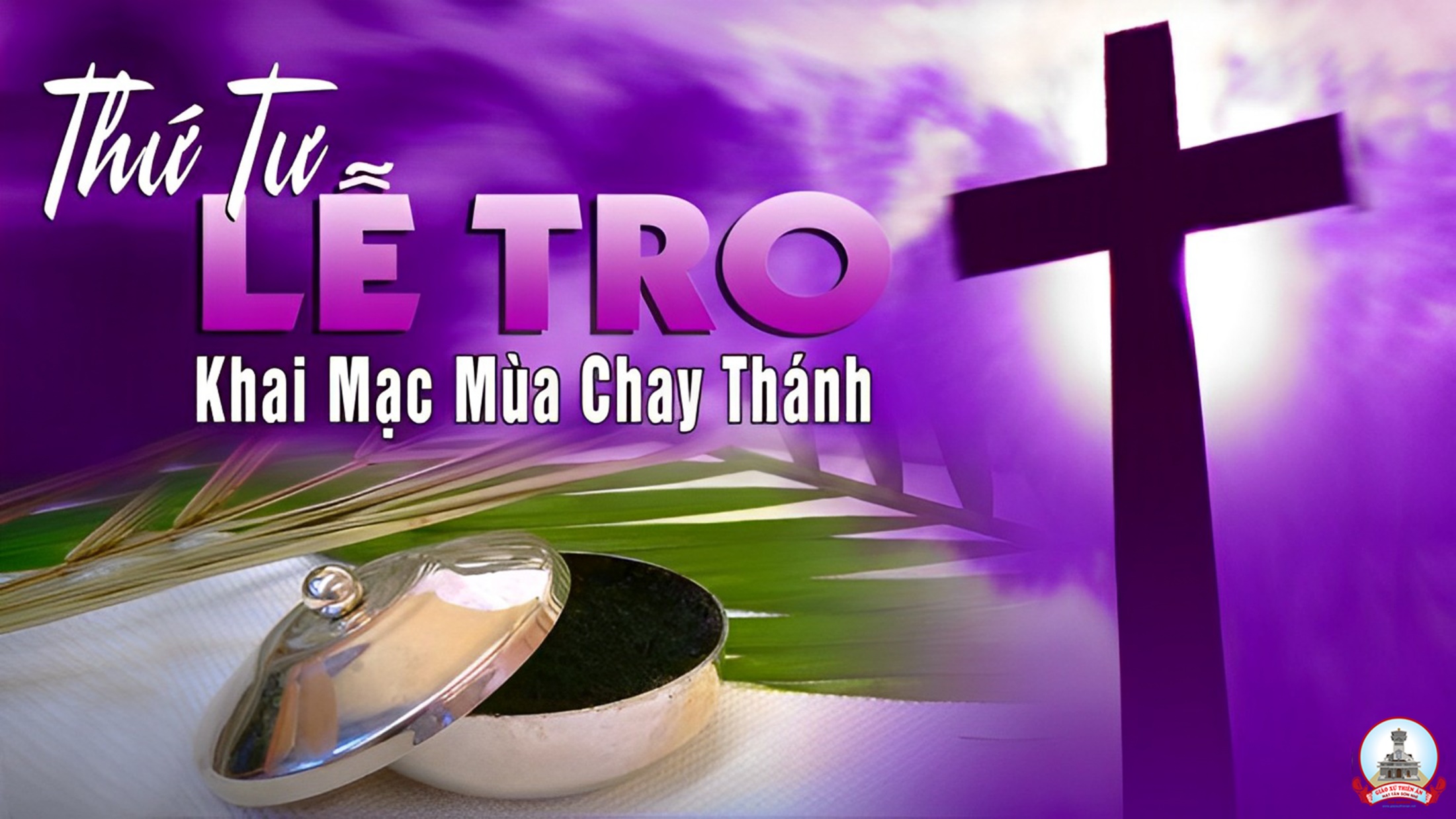 Ca Nguyện Hiệp Lễ 1Con Mong Về Bên NgàiVị Thiên
Đk: Lạy Thiên Chúa con trông mong về bên Chúa con nương lòng. Nguyện trao tâm trí con cùng muôn xác hồn
***: Tình yêu Chúa luôn khôn ngơi, tình con nhiều khi đầy vơi. Khấn xin Ngài đổ chan hòa ơn trời.
Tk1: Ngắm ánh bình minh dâng vút cao, nắng lan tràn trên muôn lá hoa, soi chiếu cho cuộc sống ánh quang nhiệm mầu.
***: Đếm sao trời trong đêm sáng trăng, thấu sao được tình yêu chứa chan, ơn Chúa ban tặng cho tấm thân bụi tro.
Đk: Lạy Thiên Chúa con trông mong về bên Chúa con nương lòng. Nguyện trao tâm trí con cùng muôn xác hồn
***: Tình yêu Chúa luôn khôn ngơi, tình con nhiều khi đầy vơi. Khấn xin Ngài đổ chan hòa ơn trời.
Tk2: Bước gian trần hoang mang tối tăm, giữa ba đào mênh mông sống xô, xin Chúa đưa từng bước thoát cơn nguy đời.
***: Vẫn miệt mài trong những thú vui, mãi đi tìm tình yêu ở đâu, cho dẫu con tàn hơi Chúa vẫn luôn kề.
Đk: Lạy Thiên Chúa con trông mong về bên Chúa con nương lòng. Nguyện trao tâm trí con cùng muôn xác hồn
***: Tình yêu Chúa luôn khôn ngơi, tình con nhiều khi đầy vơi. Khấn xin Ngài đổ chan hòa ơn trời.
Tk3: Tiếng yêu nào khơi lên đức tin, tiếng yêu nào chạm nơi trái tim, lôi cuốn con về Chúa Đấng con tôn thờ?
***: Chúa nâng hồn con lên cõi mơ, dắt con vào tình yêu hiến trao, nung nấu tâm hồn con khát khao Ngài thôi.
Đk: Lạy Thiên Chúa con trông mong về bên Chúa con nương lòng. Nguyện trao tâm trí con cùng muôn xác hồn
***: Tình yêu Chúa luôn khôn ngơi, tình con nhiều khi đầy vơi. Khấn xin Ngài đổ chan hòa ơn trời.
Tk4: Tháng năm dài triền mien thánh ân như mưa nguồn cho đất tốt tươi, con sống trong tình Chúa mãi luôn vuông tròn.
***: Kết tâm tình nên như khúc ca, kính dâng Ngài câu kinh thiết tha, vang chúc ân tình Chúa đến muôn đời sau.
Đk: Lạy Thiên Chúa con trông mong về bên Chúa con nương lòng. Nguyện trao tâm trí con cùng muôn xác hồn
***: Tình yêu Chúa luôn khôn ngơi, tình con nhiều khi đầy vơi. Khấn xin Ngài đổ chan hòa ơn trời.
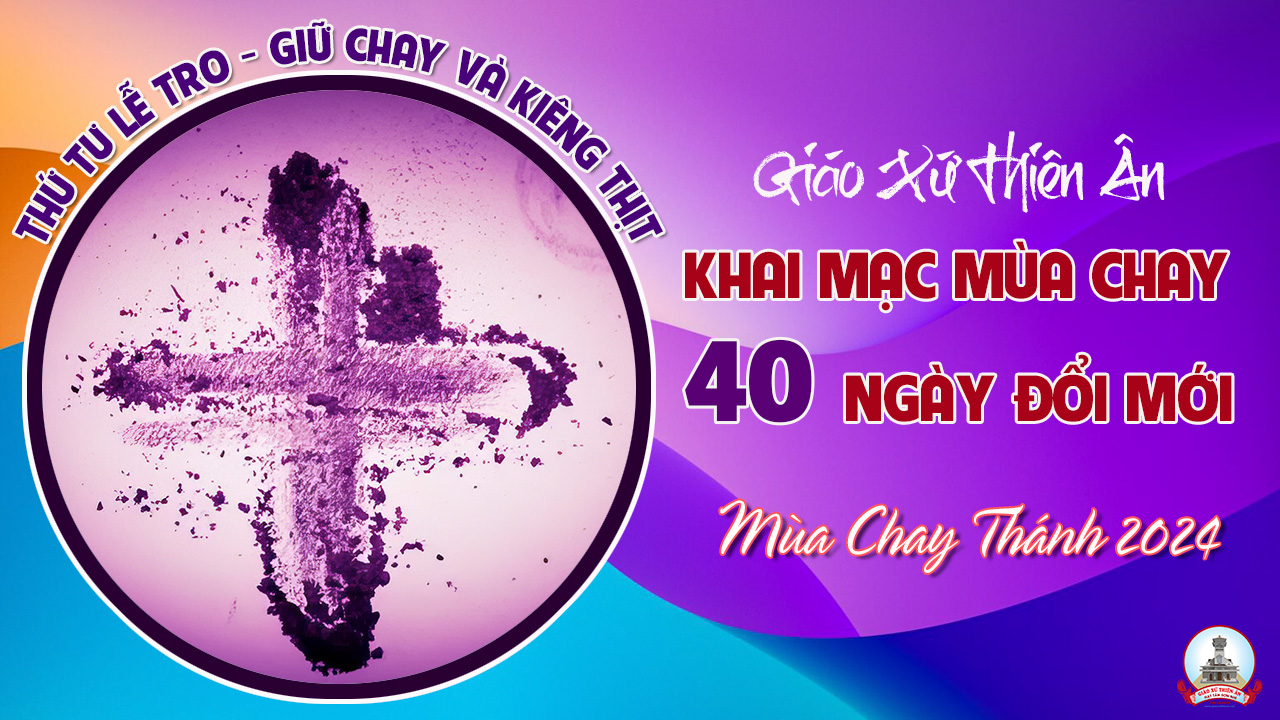 Ca Nguyện Hiệp Lễ 2Giọt Lệ Ăn NănGiang Ân
Tk1: Giọt lệ ăn năn sám hối là giọt lệ xin ơn tha thứ, những lỗi lầm qua bao ngày tháng xa ân tình. Tình Ngài luôn luôn chan chứa gọi con đoan hứa, mối tình thủy chung trở về với Cha ân tình thiết tha.
Đk: Tình Chúa cho màu nắng lên cho mùa đông lạnh giá thôi buồn, cho xuân về ấm áp tình thương cho cuộc đời vơi gánh phong sương cho lòng người có Chúa tựa nương.
Tk1: Hãy rửa cho sạch, và hãy tẩy trắng tinh. Hãy vứt bỏ tội con cho khỏi chướng mắt Ta. Đừng làm điều ác nữa, hãy tập làm điều thiện luôn, và tìm theo lẽ công bình.
Đk: Tình Chúa cho màu nắng lên cho mùa đông lạnh giá thôi buồn, cho xuân về ấm áp tình thương cho cuộc đời vơi gánh phong sương cho lòng người có Chúa tựa nương.
Tk2:  Giọt lệ ăn năn sám hối là giọt lệ đêm đêm thao thức, mỏi mòn ngóng trông mong được thứ tha tội tình. Cuộc đời bao phen vấp ngã tưởng rằng như đã mất tình Chúa yêu, nhưng nào có hay tay Ngài đỡ nâng.
Đk: Tình Chúa cho màu nắng lên cho mùa đông lạnh giá thôi buồn, cho xuân về ấm áp tình thương cho cuộc đời vơi gánh phong sương cho lòng người có Chúa tựa nương.
Tk3: Giọt lệ ăn năn sám hối là giọt lệ xin cho thế giới, biết tìm mến thương giữa đời khổ đau lụy phiền. Tìm về tin yêu nơi Chúa tình không héo úa, Chúa là khát khao của người khổ đau đi tìm ủi an.
Đk: Tình Chúa cho màu nắng lên cho mùa đông lạnh giá thôi buồn, cho xuân về ấm áp tình thương cho cuộc đời vơi gánh phong sương cho lòng người có Chúa tựa nương.
Tk4: Giọt lệ ăn năn sám hối là giọt lệ an vui trong Chúa, biết rằng Chúa luôn quên tội lỗi xưa thật rồi. Và Ngài yêu thương nên đã chịu mang thánh giá, nói lời khát khao cho tình vút cao trên thập giá kia.
Đk: Tình Chúa cho màu nắng lên cho mùa đông lạnh giá thôi buồn, cho xuân về ấm áp tình thương cho cuộc đời vơi gánh phong sương cho lòng người có Chúa tựa nương.
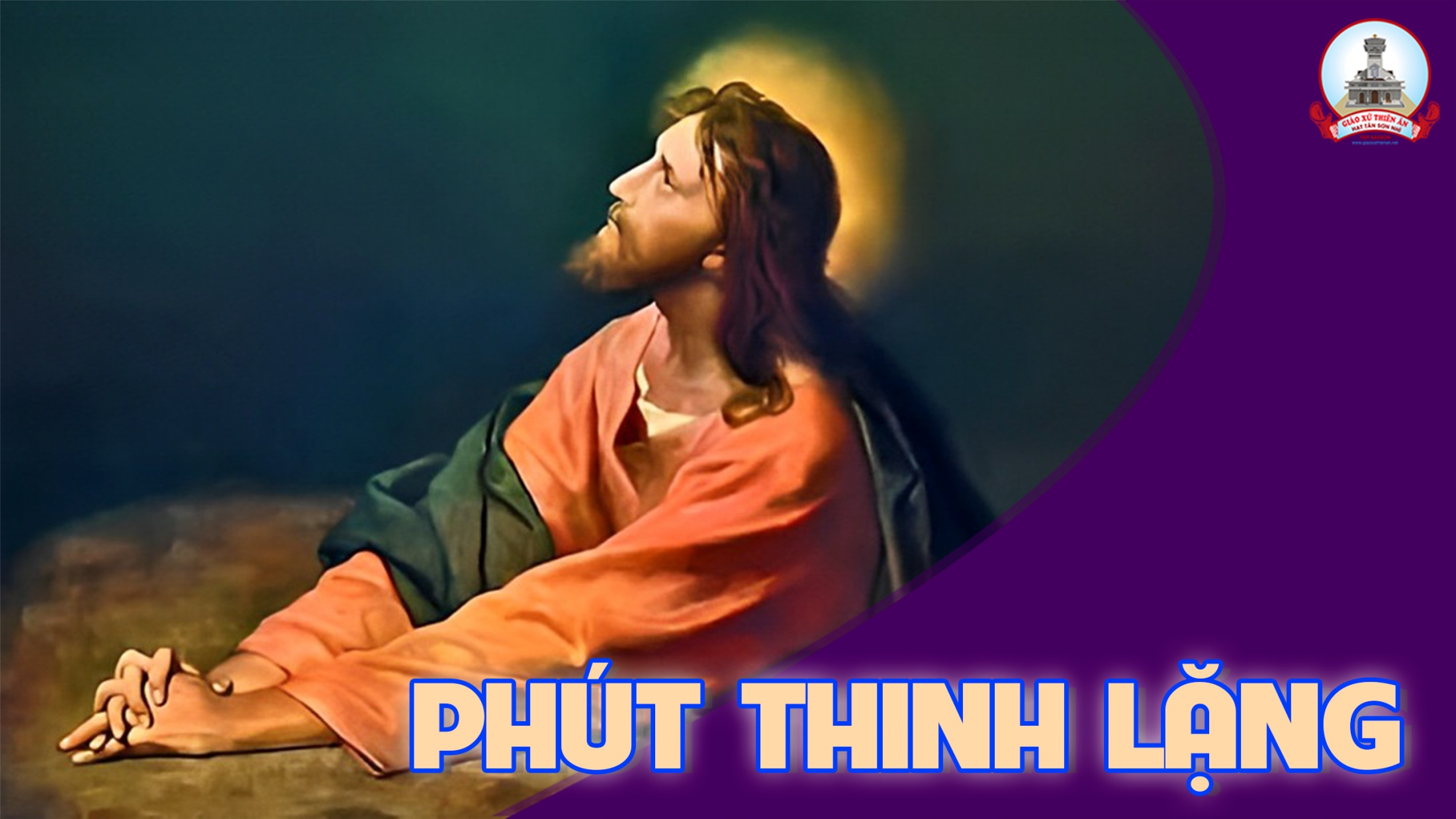 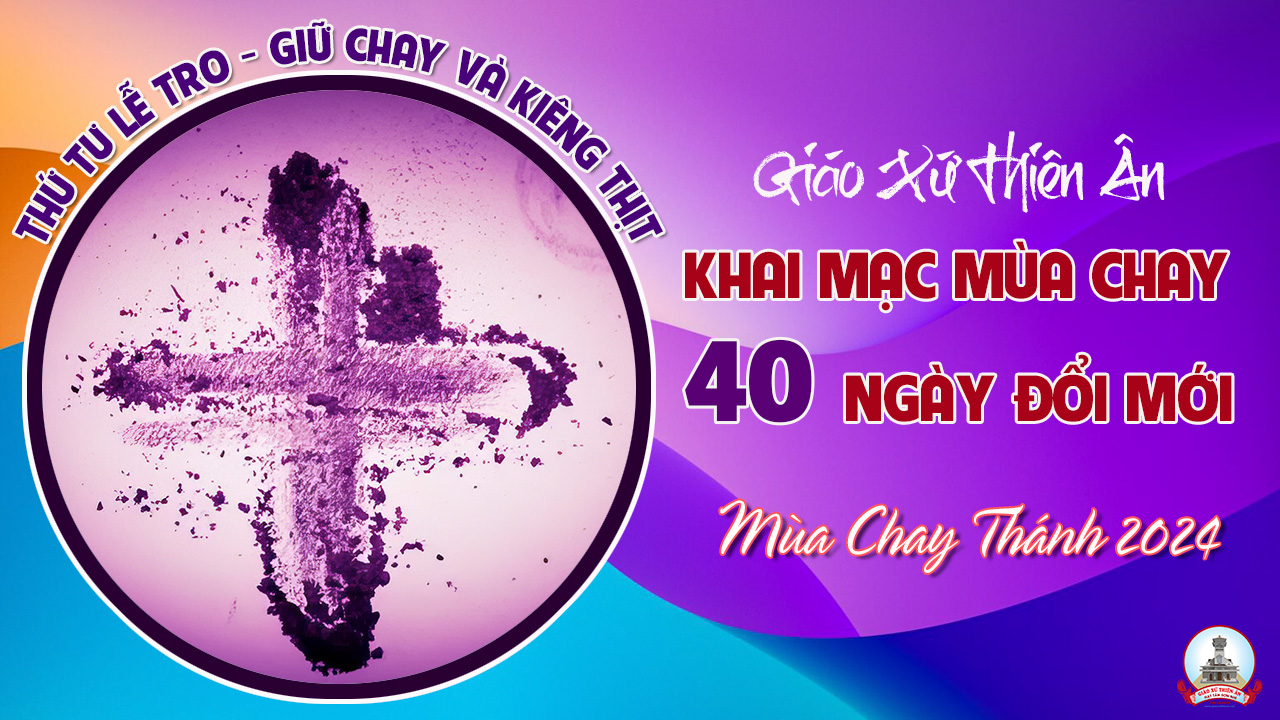 Ca Kết LễHãy Trở VềNgọc Kôn
Tk1: Bao năm trôi qua hồn con lạc bước đi xa, quên bao ơn Cha trầm kha bể đắm bao la. Nay con ăn năn hồi tâm thống hối bao lỗi lầm, đền bù bất xứng bao năm, quyết tâm trở về Cha lành.
Đk:  Hãy trở về, trở về với Cha nhân lành. Hãy trở về, trở về để sớm hồi sinh. Hãy trở về, trở về sống trong an bình, trở về trở về để mãi sống trong ân tình.
Tk2: Xin Cha tha cho hồn con lỡ bước hoen nhơ, tim Cha bao dung hồn tội lụy chẳng bơ vơ. Tin ơn dung tha lòng con quên hết bao lo sợ, tìm về nương bóng bên Cha trái tim nhân hậu vô bờ.
Đk:  Hãy trở về, trở về với Cha nhân lành. Hãy trở về, trở về để sớm hồi sinh. Hãy trở về, trở về sống trong an bình, trở về trở về để mãi sống trong ân tình.
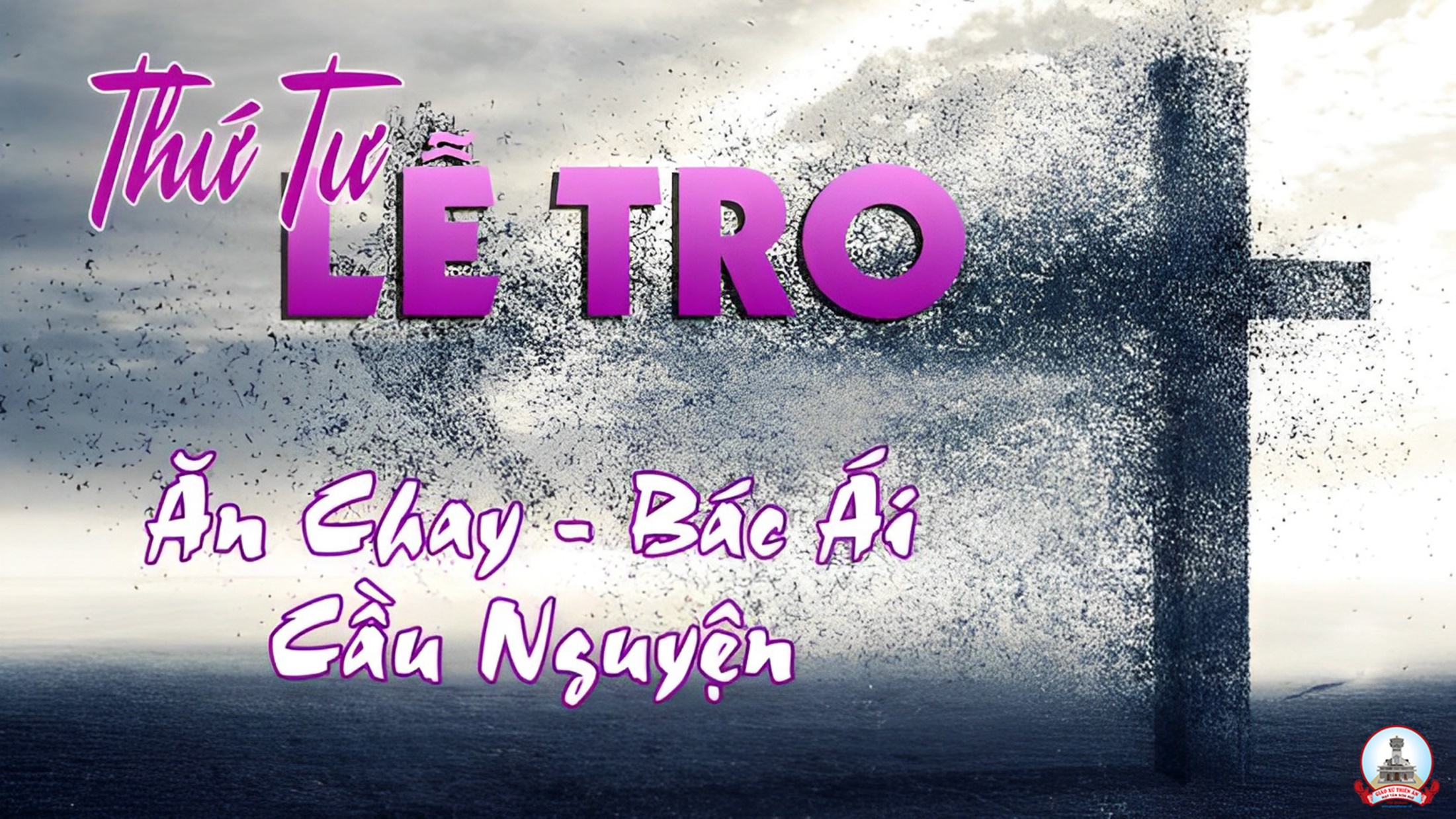